RE, REsp e Reclamação
Machado Meyer

São Paulo, 15 de agosto de 2018




Cassio Scarpinella Bueno
www.scarpinellabueno.com
www.facebook.com/cassioscarpinellabueno
RE e RESP na CF (1)
A razão de ser do RE e do REsp
As competênciaS do STF e do STJ
O “modelo constitucional” do RE e do REsp
3ª e 4ª instâncias (?)
Art. 102, III, CF: Compete ao STF julgar mediante RE as causas decididas em única ou última instância quando a decisão recorrida:
Contrariar dispositivo da CF
Declarar inconstitucionalidade de tratado ou lei federal
Julgar válida lei ou ato de governo local contestado em face da CF
Julgar válida lei local contestada em face de lei federal
Repercussão Geral (art. 102, § 3º)
RE e RESP na CF (2)
Art. 105, III, CF: Compete ao STJ julgar mediante REsp as causas decididas em única ou última instância pelos Tribunais Regionais Federais ou pelos Tribunais dos Estados, do Distrito Federal e Territórios, quando a decisão recorrida:
Contrariar tratado ou lei federal ou negar-lhes vigência
Julgar válido ato de governo local contestado em face de lei federal
Der a lei federal interpretação divergente da que haja atribuído outro Tribunal
RE e REsp no CPC (1)
Disposições gerais (1029-1035)
Julgamento dos RE e REsp repetitivos (1036-1041)
Art. 1029: interposição do RE e do REsp: exposição do fato e do direito; demonstração do cabimento; pedido de reforma/invalidação da decisão
§ 1º: fundamento da letra “c” 
§ 2º: indeferimento com motivação genérica (revogado pela Lei 13.256/2016)
§ 3º: atividade saneadora se o vício não for “grave”
§ 4º: suspensão “preventiva” dos processos no caso de IRDR
§ 5º: efeito suspensivo
STF ou STJ após publicação da admissão
Tribunal a quo entre interposição do recurso e publicação da admissão ou quando sobrestado nos termos do 1037
RE e REsp no CPC (2)
Art. 1030: contrarrazões e atuação do presidente ou vice-presidente do tribunal recorrido
I: negar seguimento a RE se STF negou RG ou em conformidade com entendimento do STF em RG e a RE e a REsp em conformidade com entendimento do STF e do STJ em sede de repetitivos
II: encaminhar para juízo de retratação se acórdão recorrido divergir do STF ou do STJ em sede de RG ou repetitivos
III: sobrestar recursos repetitivos ainda não decididos pelo STF ou STJ
IV: selecionar recurso representativo de controvérsia constitucional ou infraconstitucional
RE e REsp no CPC (3)
V: realizar juízo de admissibilidade desde que: recurso não tenha sido submetido a regime de RG ou repetitivo; recurso tenha sido selecionado como representativo da controvérsia; tribunal a quo tenha refutado juízo de retratação
§ 1º: na hipótese do inciso V, cabe agravo do art. 1.042
§ 2º: nas hipóteses dos incisos I e III, cabe agravo interno do art. 1.021
RE e REsp no CPC (4)
Art. 1031: interposição conjunta de RE e de REsp
Art. 1032: STJ entende que é constitucional
Art. 1033: STF entende que é infraconstitucional
Art. 1034: admitido, julga o “processo” aplicando o direito
Súmula 456 STF e o processo legislativo
Efeito translativo de RE e de REsp (?)
RE e Repercussão Geral (1)
Art. 1035, caput: RE e RG – art. 102, § 3º, CF
§ 1º: “questões relevantes do ponto de vista econômico, político, social ou jurídico que ultrapassem os interesses subjetivos do processo”
§ 2º: competência exclusiva do STF
§ 3º: presunção de RG
Contrariar súmula ou jurisprudência dominante do STF
Acórdão tiver sido proferido em casos repetitivos (revogado). Mas: art. 987, § 1º.
Inconstitucionalidade de tratado ou lei federal nos termos do 97 CF
§ 4º: oitiva de terceiros (amicus curiae)
RE e Repercussão Geral (2)
§ 5º: reconhecida a RG, suspensão dos processos individuais e coletivos em todo o território nacional
§ 6º: pedido de exclusão da decisão de sobrestamento de RE for intempestivo. Recorrido tem 5 dias para se manifestar.
§ 7º: cabimento do AGRAVO INTERNO (art. 1.021) quando indeferir requerimento do § 6º ou quando aplicar entendimento firmado em RG ou julgamento de recursos repetitivos
§ 8º: negada RG, negativa de seguimento aos RE sobrestados
RE e Repercussão Geral (3)
§ 9º: prazo de 1 ano para julgar e preferência
§ 10: revogação pela Lei 13.256/2016 da cessação de suspensão dos processos se não julgado em 1 ano a contar do reconhecimento da RG
Consequências (?): art. 1037 § 6º (novo reconhecimento de RG)
§ 11: súmula da RG será publicada no DO e valerá como acórdão
RE e REsp repetitivos (1)
Art. 1036: afetação do recurso como repetitivo
§ 1º: seleção de 2 recursos por TJs e TRFs e suspensão dos demais
§ 4º: seleção não vincula Tribunal Superior
§ 5º: seleção pelo Tribunal Superior
§ 6º: seleção de recursos “admissíveis que contenham abrangente argumentação e discussão a respeito da questão a ser decidida”
§ 2º: possibilidade de exclusão do sobrestamento quando intempestivo + prazo de 5 dias para recorrido manifestar-se
§ 3º: do indeferimento, cabe agravo interno (Lei 13.256/2016)
RE e REsp repetitivos (2)
Art. 1037: decisão de afetação que identificará com precisão a questão a ser julgada; suspenderá processos e requisitará recursos representativos
§ 1º: se não houver afetação, revoga suspensão
§ 2º: vedação de decisão, para os fins do 1040,  fora dos limites da afetação (revogado pela Lei 13.256/2016)
§ 3º: prevenção do primeiro relator se houver mais de uma afetação
§ 4º: prazo de julgamento em 1 ano
§ 5º: cessação da suspensão revogado pela Lei 13.256/2016
§ 6º: ocorrendo hipótese do § 5º (?), nova afetação
§ 7º: questões além da afetação e respectivas decisões
§ § 8º a 13: discussão sobre o sobrestamento
RE e REsp repetitivos (3)
Art. 1038: atuação do relator
I a III e § 1º: audiência pública + amicus curiae + tribunais + MP
§ 2º: inclusão em pauta com preferência
§ 3º: conteúdo do acórdão e análise “dos fundamentos relevantes da tese jurídica discutida” (redação da Lei 13.256/2016)
Art. 1039: decisão do afetado no STF ou STJ
Recursos prejudicados os demais recursos versando idêntica controvérsia ou os decidirão aplicando tese firmada
Nega RG, RE serão automaticamente inadmitidos
RE e REsp repetitivos (4)
Art. 1040: decisão do afetado e os “tribunais de origem”
I: presidente nega seguimento se acórdão COINCIDIR com tribunal superior
II: órgão que proferiu acórdão recorrido REEXAMINARÁ o processo, remessa necessária ou recurso anteriormente julgado, se o acórdão recorrido  CONTRARIAR a orientação do tribunal superior
III: processos suspensos em 1º e 2º graus retomam curso “para julgamento e aplicação da tese firmada pelo tribunal superior”
§§ 1º a 3º: desistência em primeiro grau
1040 IV: fiscalização por agência reguladora
RE e REsp repetitivos (5)
Art. 1041: mantida a divergência, envia ao tribunal superior
§ 1º: havendo retratação, julga o restante se houver
§ 2º: havendo outras questões, remessa ao tribunal superior após o juízo de admissibilidade (redação da Lei 13.256/2016)
Agravo em RE e em REsp (1)
Art. 1.042, caput: cabe agravo contra decisão do presidente ou do vice-presidente do tribunal recorrido que inadmitir RE ou REsp, salvo quando fundada na aplicação de entendimento firmado em regime de repercussão geral ou em julgamento de recursos repetitivos. 
§ 1º: revogação das exigências de demonstração das específicas hipóteses de cabimento da previsão original.
§ 2º: direcionamento da petição do agravo, independentemente de custas e despesas postais, “aplicando-se a ela o regime da RG e dos recursos repetitivos, inclusive quanto à possibilidade de sobrestamento e juízo de retratação”
Agravo em RE e em REsp (2)
§ 3º: Contrarrazões em 15 dias
§ 4º: Sem retratação, remessa ao Tribunal Superior
§ 5º: Julgamento conjunto com RE ou REsp com sustentação oral
§§ 6º a 8º: Dualidade de recursos
Aplicação dos arts. 1032 e 1033
Reclamação (1)
Natureza jurídica
Hipóteses de cabimento (988)
Preservar a competência do Tribunal
Garantir a autoridade das decisões do Tribunal 
Garantir a observância de SV e de decisão do STF em controle concentrado
Garantir a observância de acórdão de IRDR e IAC
Nos incisos III e IV: tanto a aplicação indevida como a não-aplicação (§ 4º) 
Não cabimento (988 § 5º)
Após o trânsito em julgado
Para garantir observância de RG e de RE e de REsp repetitivo “quando não esgotadas as instâncias ordinárias”
Não cabimento ou julgamento do recurso não afeta reclamação (988 § 6º)
Reclamação (2)
Competência: qualquer Tribunal (988 § 1º)
Expressa revogação dos arts. 13 a 18 da Lei 8038/1990 (art. 1072 IV) 
Legitimidade (988 caput)
Parte interessada
MP
MP como fiscal da ordem jurídica (991): vista dos autos com prazo de 5 dias
Qualquer interessado pode impugnar (990)
Procedimento
Petição inicial com prova documental (pré-constituída) – 988 § 2º
Recebimento e distribuição ao relator do “processo principal sempre que possível” – 988 § 3º
Reclamação (3)
Atuação do Relator (989)
Requisita informações. Prazo de 10 dias para prestá-las
Suspensão do processo ou ato impugnado “para evitar dano irreparável”
Cita o beneficiário da decisão impugnada para contestar em 15 dias
Julgamento
Cassa a decisão exorbitante de seu julgado ou determina a medida adequada à solução da controvérsia (992)
Cumprimento imediato (993)
Muito obrigado !!!!
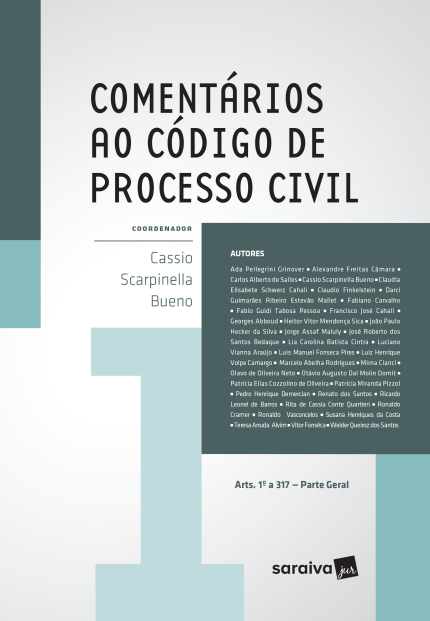 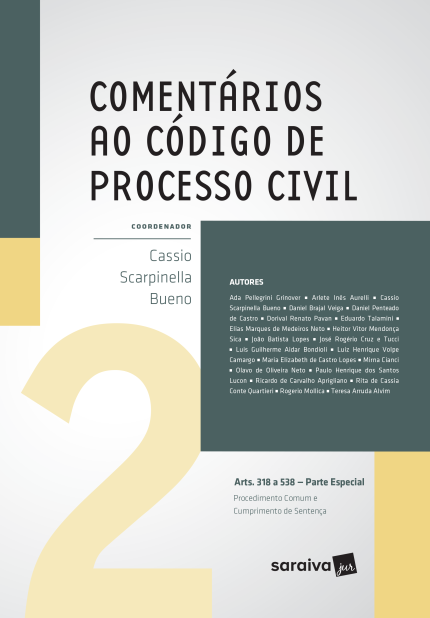 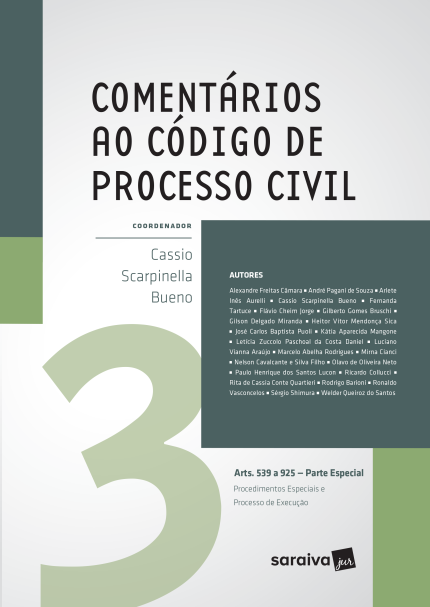 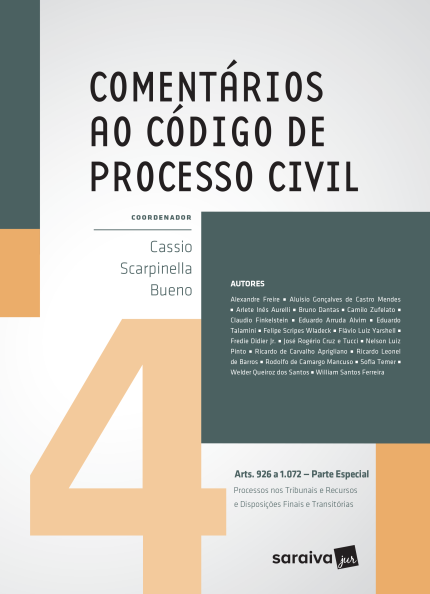 www.scarpinellabueno.com
www.facebook.com/cassioscarpinellabueno
Muito obrigado !!!!
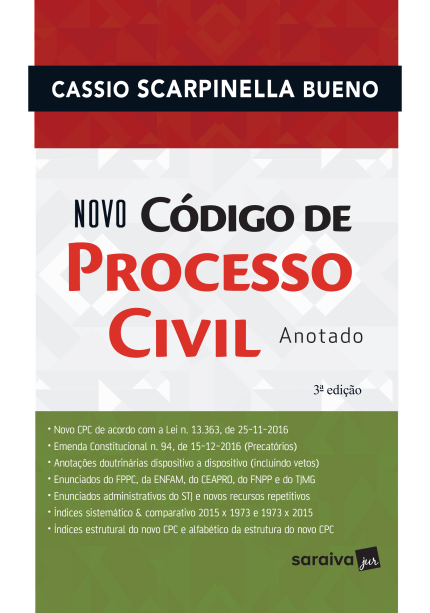 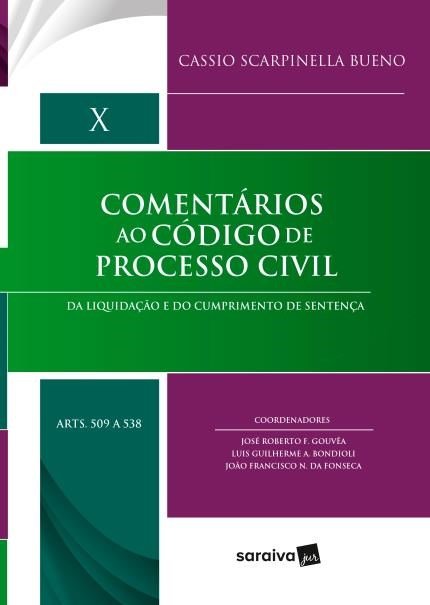 www.scarpinellabueno.com
www.facebook.com/cassioscarpinellabueno
Muito obrigado !!!!
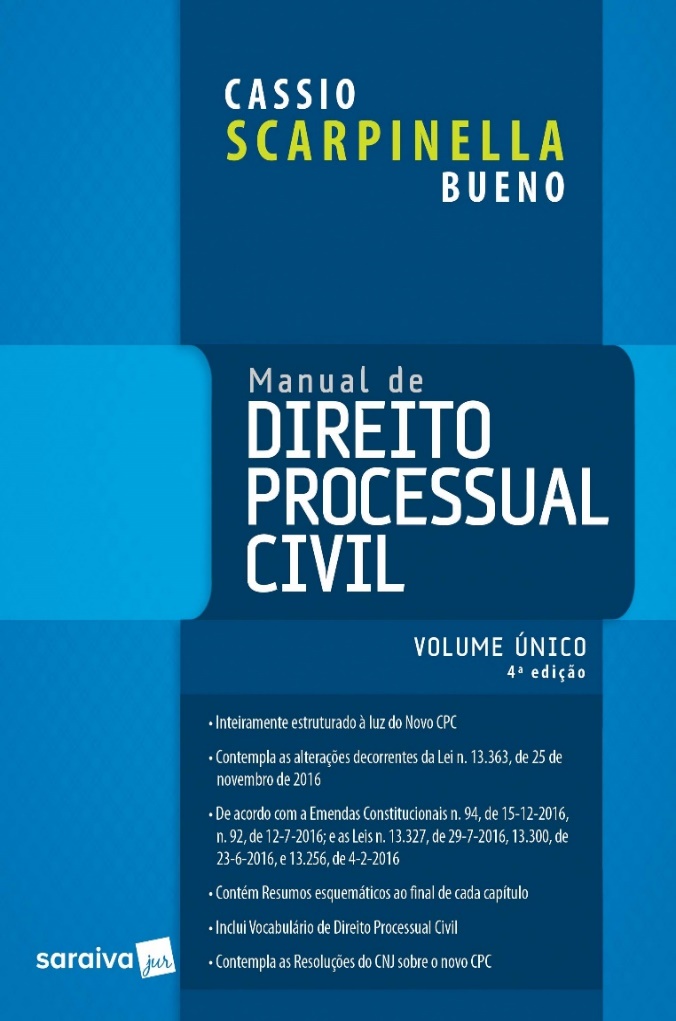 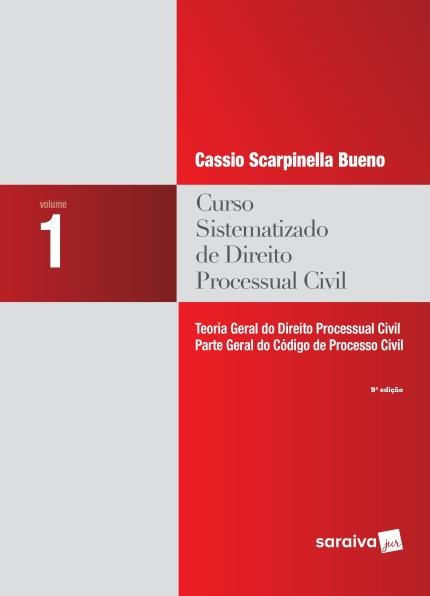 www.scarpinellabueno.com
www.facebook.com/cassioscarpinellabueno